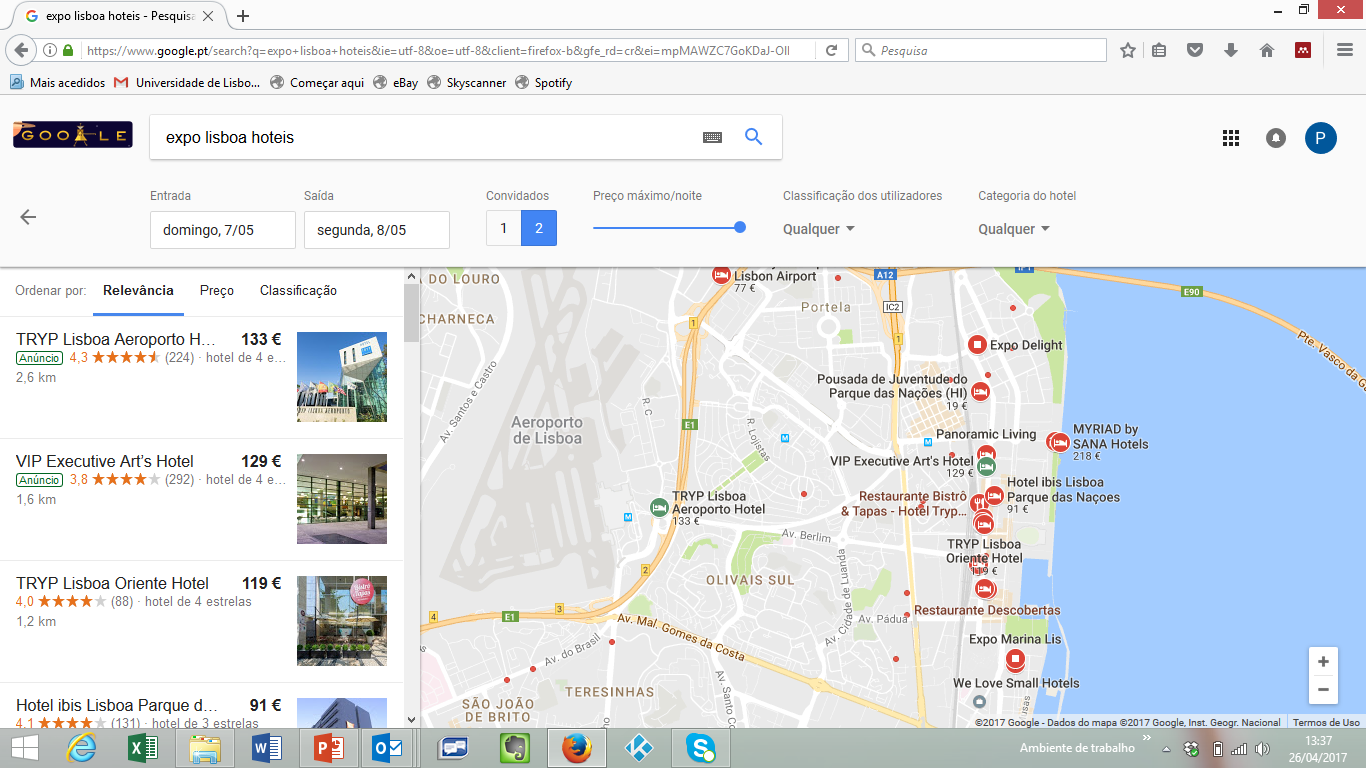 Lisbon Airport
Metro station
Oriente
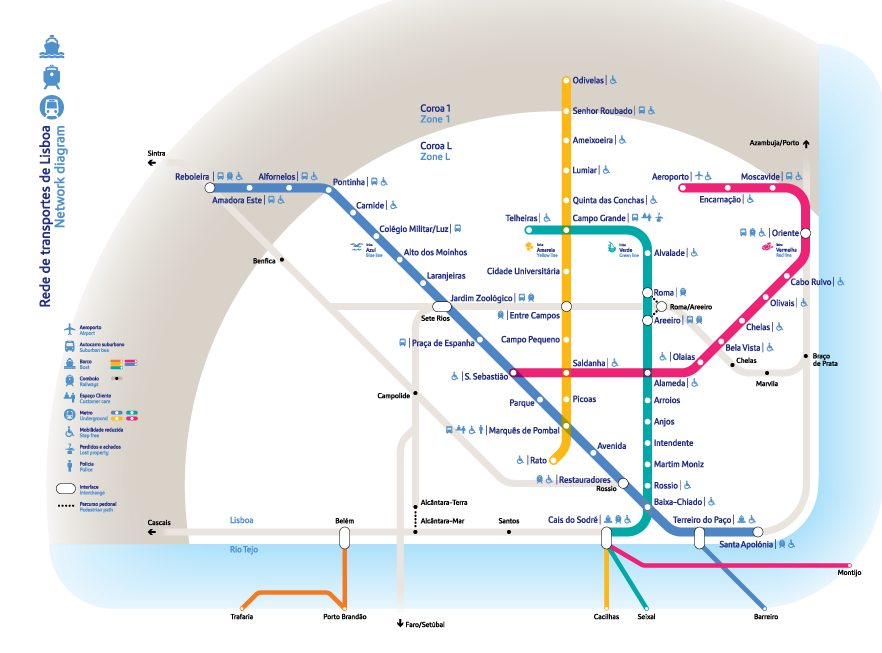